Figure 1. Dosage and administration route of drugs used in the BMD study. Each cycle was proposed every 28 days (‘base’ ...
Ann Oncol, Volume 24, Issue 4, April 2013, Pages 1038–1044, https://doi.org/10.1093/annonc/mds531
The content of this slide may be subject to copyright: please see the slide notes for details.
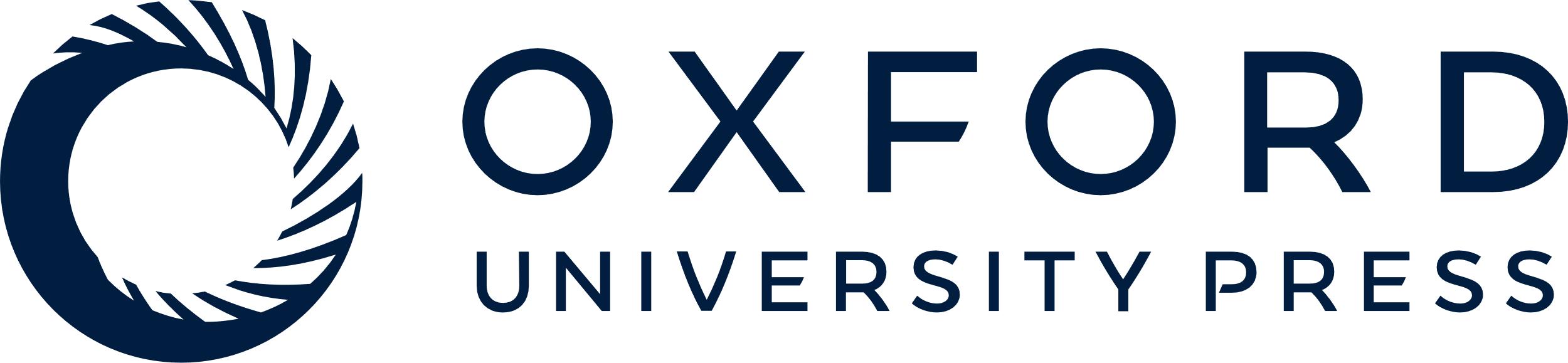 [Speaker Notes: Figure 1. Dosage and administration route of drugs used in the BMD study. Each cycle was proposed every 28 days (‘base’ schedule) or 35 days (‘weekly’ schedule) for six planned courses.


Unless provided in the caption above, the following copyright applies to the content of this slide: © The Author 2012. Published by Oxford University Press on behalf of the European Society for Medical Oncology. All rights reserved. For permissions, please email: journals.permissions@oup.com.]